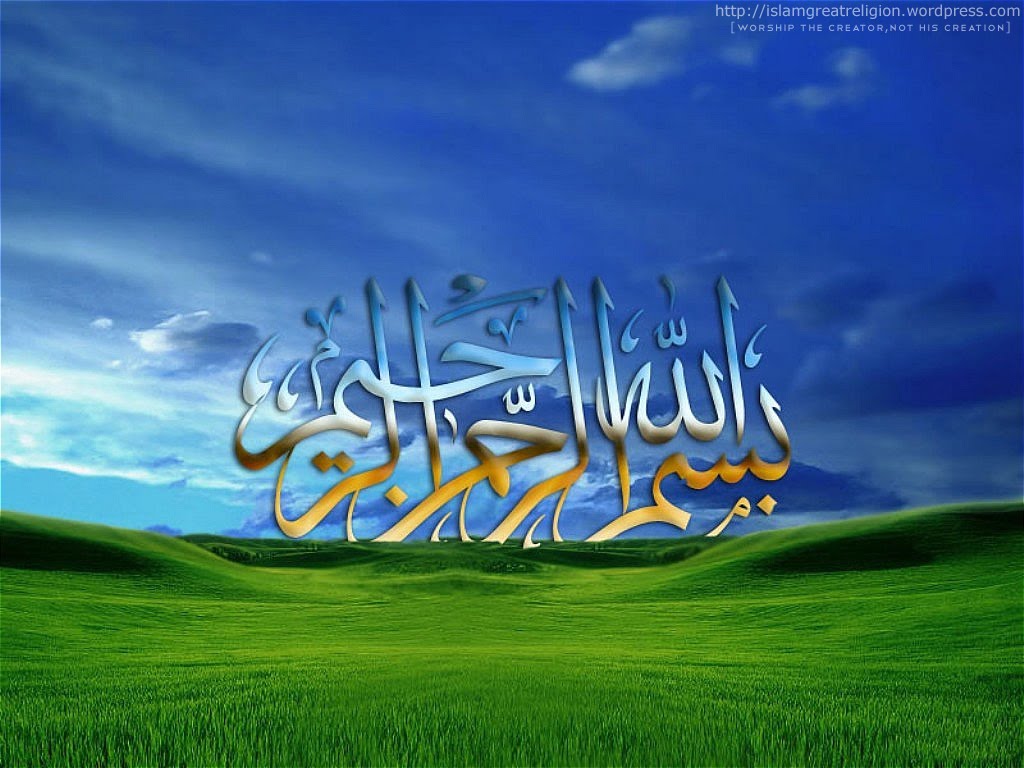 Rural Bank Franchising Model
Ali Raza
Head Agri & Agri SME
Faysal Bank Limited
Key Issues Faced by the Farming Community
Low agricultural yield caused by:
Primitive agronomic practices
Non-availability of quality farm inputs
Lack of mechanical support
Natural Calamities
Inequitable marketing system resulting in lower incomes

Exorbitant interest charged by the agricultural middleman (Arhti) on the credit provided to the farmers in cash or in kind.

Inadequate availability of the institutional credit:
Documentary and procedural hassles involved in the institutional lending.
Banks’ lukewarm approach towards Agri financing
Factors underlying  the banks passive attitude towards Agri lending:
Higher intermediation cost
Low ticket size
Distance and time involved in the lending process
Capacity issues

Higher NPLs eroding banks’ profitability:
Wrong selection of the borrowers
Poor post disbursement follow up for recovery 
Farmers’ lower incomes hampering their repayment capacity.
Wilful defaults nurtured by inefficient enforcement of the legal framework.
Franchising Model
The Rural Bank Franchising Model formulated and currently under testing cum implementation phase at FBL envisages induction of third party service providers (SPs) willing and capable of performing their role under a tripartite arrangement.

The model aims at addressing the chronic issues faced by both small and medium sized farmers and the financial sector of the country. The model is innovative and unique in the sense that its underlying concept has never been practiced before in Pakistan, at least at institutional level. The model does not only take care of the impediments faced by the farmers in availing the institutional credit, it also addresses farmers’ core issues discussed earlier. The model also caters to the issues faced by the banks in marketing, selection of good and progressive farmers, ensuring proper end use of the financed amount and finally in timely recovery of the advanced funds. The model also aims at increasing agricultural productivity to achieve the national goal of poverty alleviation currently rampant among the rural community and consequently enhancing contribution of the agriculture in the country’s GDP.
Franchising Model:
Role and Responsibilities of SP:
Marketing the concept of the model to the farming community of the respective areas and seek their voluntarily agreement to join.
Conducting thorough due diligence of the participating farmers to assess their credit worthiness and technical eligibility for the institutional financing.
Arranging soil and water analysis, where necessary to decide the suitable crops to be cultivated and determine the nature and quality of inputs to be applied.  
Assessing the farmers’ credit needs for production requirements based on the crops found economically advisable to be cultivated.
Providing a list of the finally selected farmers to the bank for further due diligence and initiation of the credit process.
Helping the farmers in opening of bank accounts and completion of loan application and other pre and post approval documents and formalities.
Maintaining and/or arranging a pool of modern machinery & equipment to facilitate efficient farming.
Maintaining / arranging sufficient stocks of quality seeds, fertilizers, , micro nutrients, pesticides and other inputs etc.
Role and Responsibilities of SP …contd:
Providing the materials and services to the farmers on reasonable rates.
Once the bank advises its readiness for disbursement of the respective loan, the SP will start providing the services and materials / inputs etc. to the farmers simultaneously drawing an invoice on the bank for payment / reimbursement under authorization of the farmer.
Employing Agri scientists and extension experts to provide effective monitoring and guidance to the farmers throughout the cropping cycle as per best practices.
Purchasing or managing sale of the farmers’ produce at best possible market rates.
Helping the bank in recovery of the finance on due time.
Role and Responsibility of the Lending Bank:
Imparting necessary training to SP’s staff on the documentary and regulatory aspects of the Agri financing.
Deputing trained and efficient staff to attend to the farmers referred by SP for speedy disposal of their loan applications and timely disbursement of the facilities.
Helping the applicants in opening of their deposit accounts and handing over a detailed list of pre-approval documentary requirements to the applicants and imparting necessary guidance to them .
Undertaking due diligence of the applicants through generating e-CIBs  and arranging market checks etc. with a view to assessing his genuine credit needs. 
The finance proposal will be subjected to the internal approvals.
On approval of the facility, post approval credit and security documentation formalities will be got completed by the bank with in the shortest possible time. A copy of the facility offer letter (FOL) may also be provided to the service provider under authority of the farmer to enable SP to help the farmer in completion of the documentation.
Role and Responsibility of the Lending Bank…contd:
The bank will arrange crop loan insurance at reasonable premium rates for mitigation of risks arising from natural calamities etc. 
On receipt of the invoice for the inputs / services etc from the SP under authority of farmer, the bank will make the payment to SP by disbursing the farmer’s loan. All subsequent payments to SP, other suppliers or the farmer on account of the approved facility will continue to be debited to the respective loan account.
For the purpose of reimbursement of SP’s dues, his already opened account with the bank will be credited.
The bank will ensure on test check basis that quality materials and services are provided by SP to farmers on timely basis and they are charged at reasonable market rates.
The bank will undertake the financing under the current regulatory frame work contained in PRs for Agriculture Financing.
To make payment to the SP of the agreed service charges.
Duties and Responsibilities of the Borrowing Farmers:
Contact Bank’s branch as assigned to him by his SP under the arrangements for opening of account and being interviewed by the Agriculture Relationship Manager.
Take necessary steps for completion of pre and post approval formalities with the help of the bank and SP.
Make upfront payment of premium for mandatory Crop Loan Insurance Scheme (CLIS), where applicable.
Adhere to the advice and guidance of SP and / or the Agricultural experts assigned by him, throughout the crop cycle as to preparation of land, methods of sowing and irrigation, application of inputs and other agronomic  practices, harvesting, packing, transportation and storage of produce etc.
Duties and Responsibilities of the Borrowing Farmers…contd:
Farmer will not use and the bank will not finance any input or crop related services other than those provided / arranged / advised by SP.
Inform the bank immediately on happening of any event or natural calamity damaging the crop for timely lodgement of the insurance claim. 
Dispose off the final produce to and/or through or as advised by SP.
Adjust his full liability towards principal, mark up and charges etc. of the bank and SP, if any.
Application of the Model at Industry Level is Expected to:
Reduce and eventually eliminate the role of Arhti (Agricultural middleman).
Reduce the bank’s intermediation cost and cut down the loan approval time.
Result in financial inclusion especially of small, medium and landless farmers helping in alleviation of poverty and contribute towards growth of agricultural and overall economy of the country.
Better quality of lending and timely recovery of financed funds will positively influence the banks’ outlook towards Agri financing and resultantly induce them to get into this area of financing in a big way.
FBL’s Experience:
First pilot under the model has been undertaken by FBL through our service provider M/S Hassan Agri Services at Vehari for the outgoing maize crop. Seven small farmers joined the project for the cultivation of 68 Acres of maize. The statistics show that yield has considerably increased in all cases in the range of 15% to 24%. All of the farmers are satisfied with the services rendered by SP and are willing to work under the model for the upcoming Kharif and Rabi crops. The financing availed by all of them stands repaid on time.

Two more SPs have been, meanwhile selected for induction in the model. We hope that 50 farmers will be served under the model for cultivation of the upcoming crops during the current year in Kamalia, Vehari, Sheikhupura and Hyderabad areas. The aggregate financing of Rs. 25 M is expected to be disbursed, for the purpose.
Lessons Learnt:
We are happy to report that concept of the model has been successfully tested. We are satisfied with the workability of the model as it creates a win-win situation for all the three parties to the arrangement.  The idea, however, being new needs to be marketed at industry level. Technical and financial capacity of the SPs also needs to be gradually developed. We feel that the model based on individual SPs may not work for larger impacts and for its scalability, corporate level SPs need to be developed and inducted in the system. The model has the potential to be a game changer in the area of Agriculture if supported and implemented at National Level.
Thank You
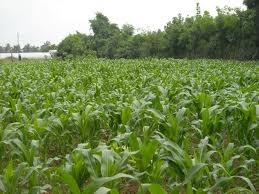